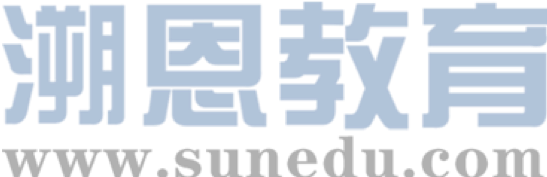 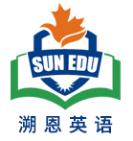 感恩遇见，相互成就，本课件资料仅供您个人参考、教学使用，严禁自行在网络传播，违者依知识产权法追究法律责任。

更多教学资源请关注
公众号：溯恩英语
知识产权声明
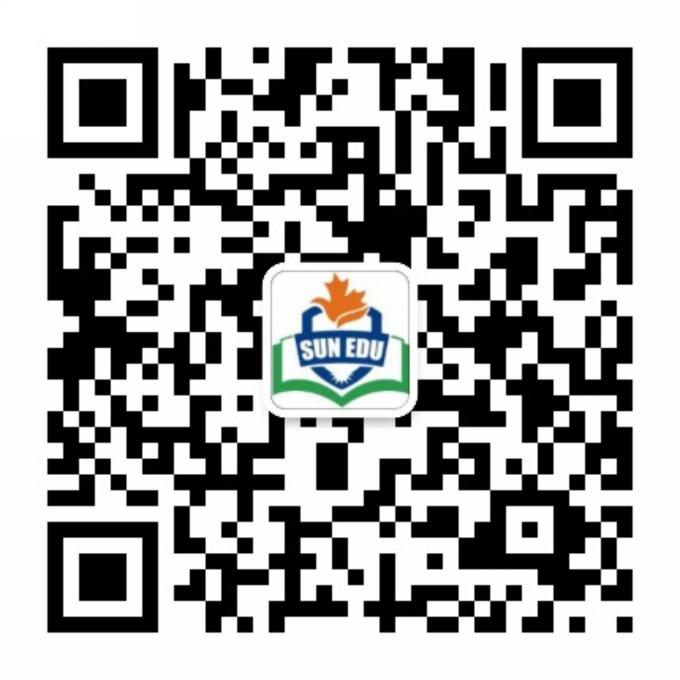 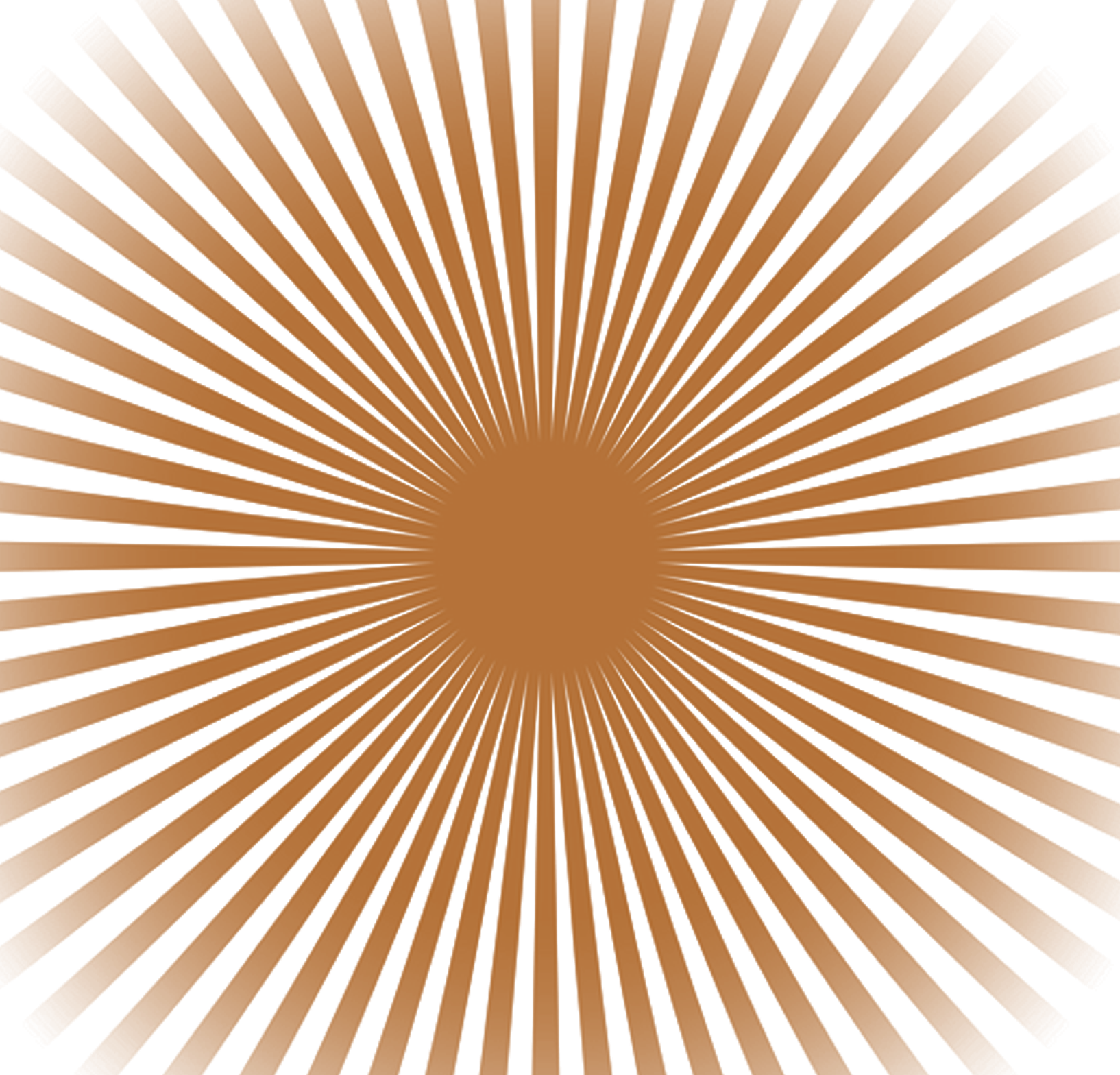 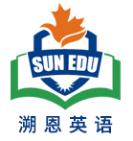 ！
高考英语终极锦囊
        ——你的才华，终将绽放
考前最后一课  答题策略&心理赋能
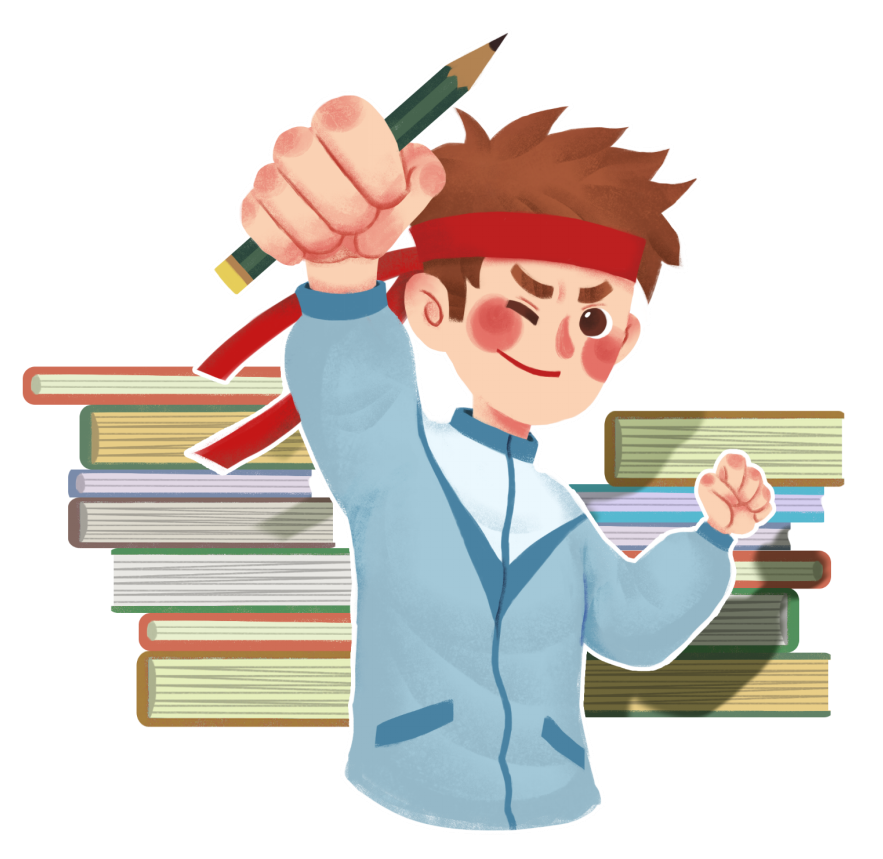 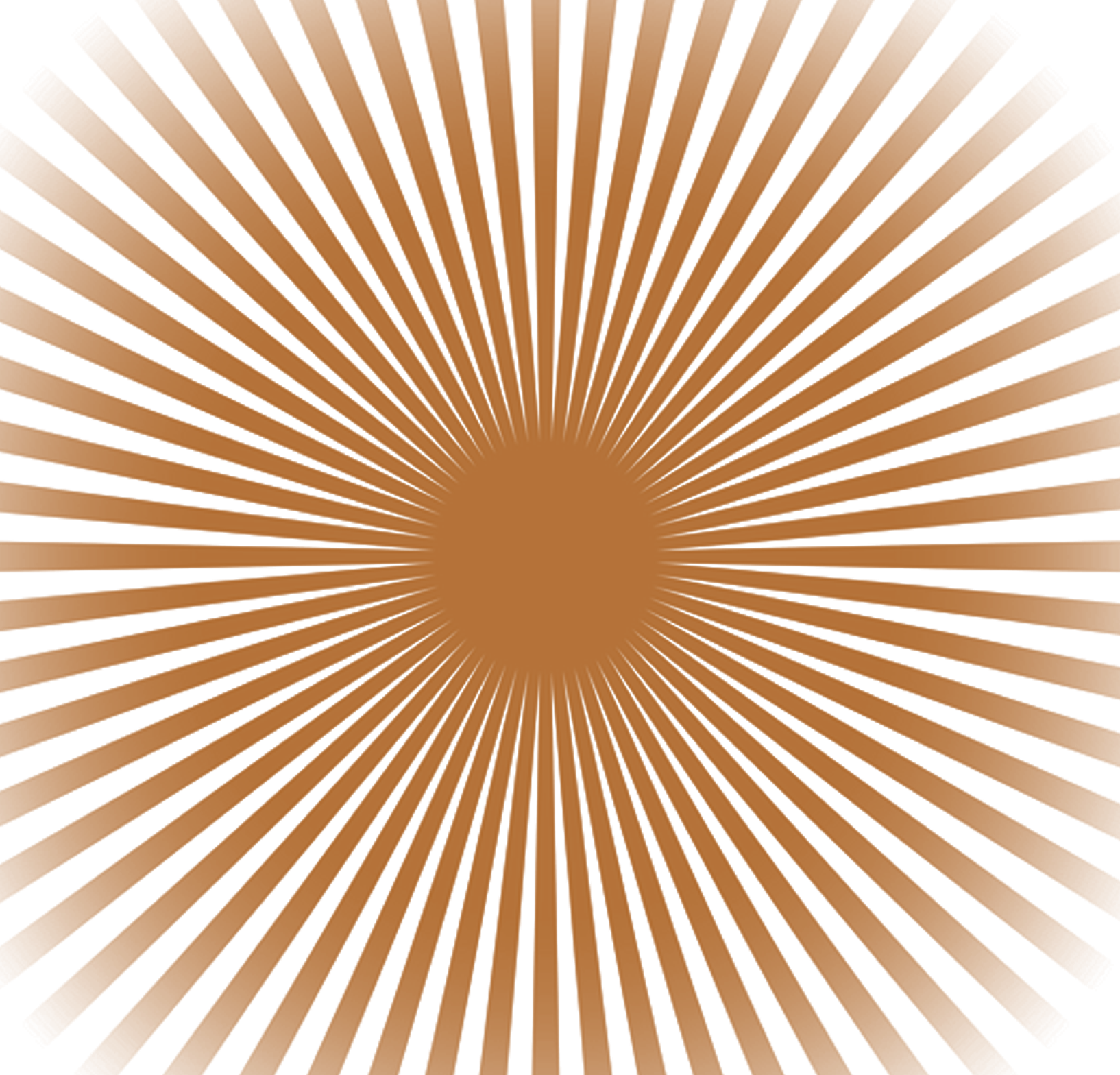 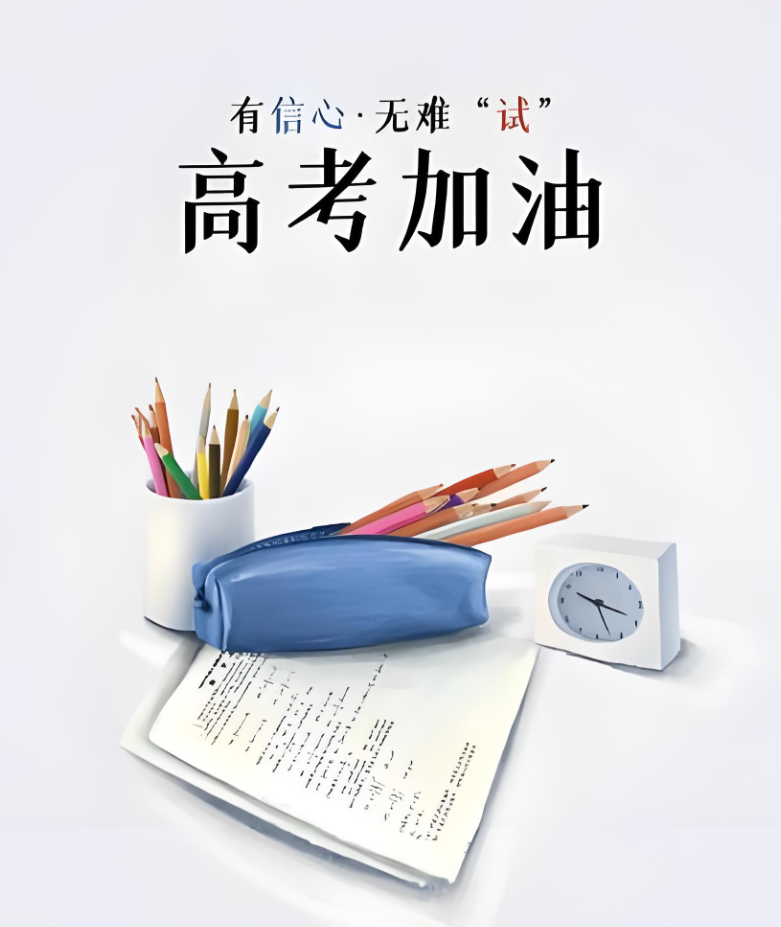 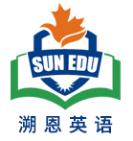 你们三年的汗水，早已为这场战役做好最充分的准备。
今天，只需带上智慧与勇气——稳、准、细、巧；静、信、韧、安。
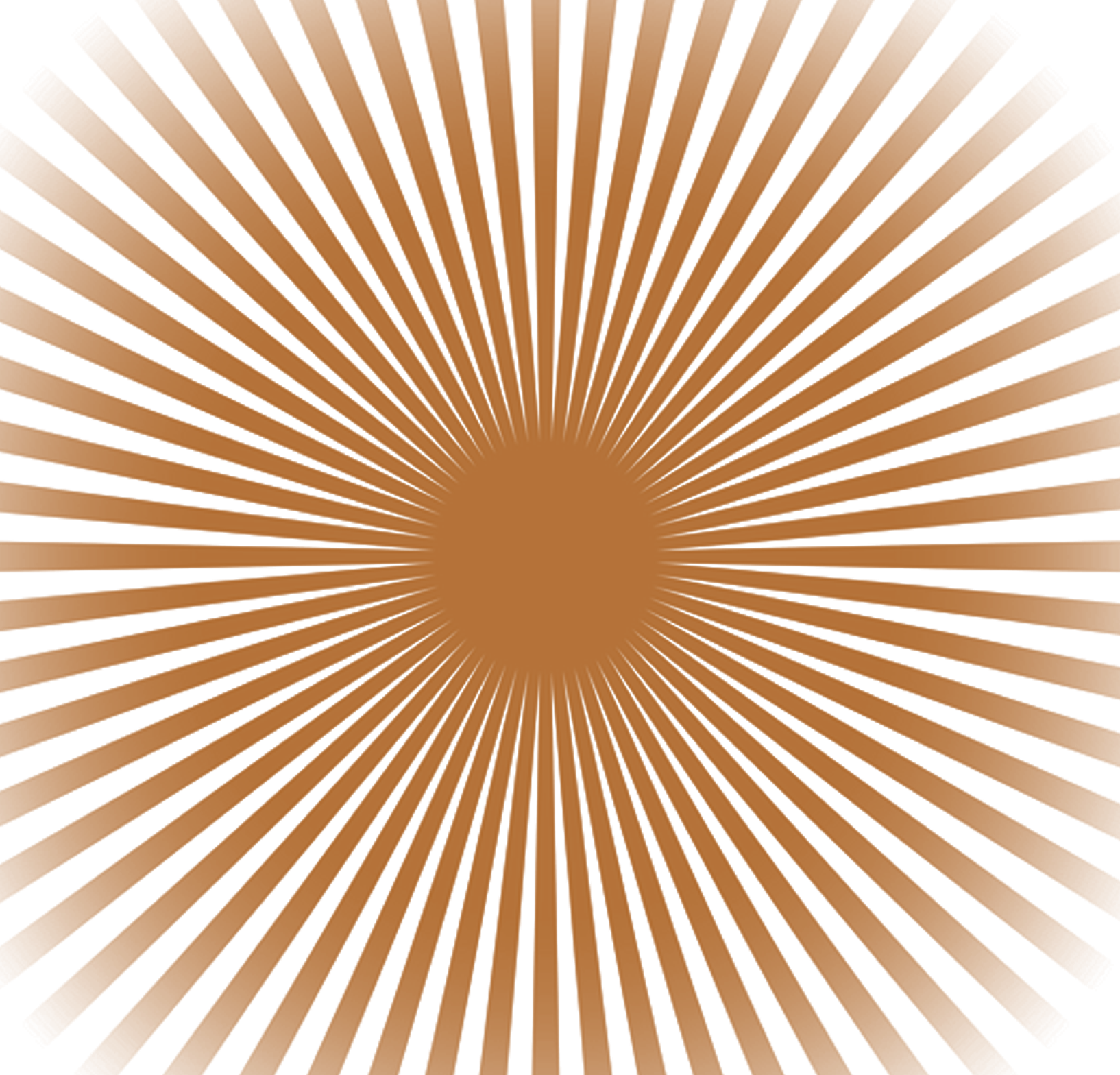 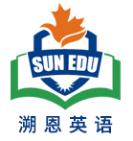 "Every word you’ve learned, every effort you’ve made, has woven the wings to soar through this challenge. Today, you’re ready to fly."
答题策略
Be smart. Be precise.
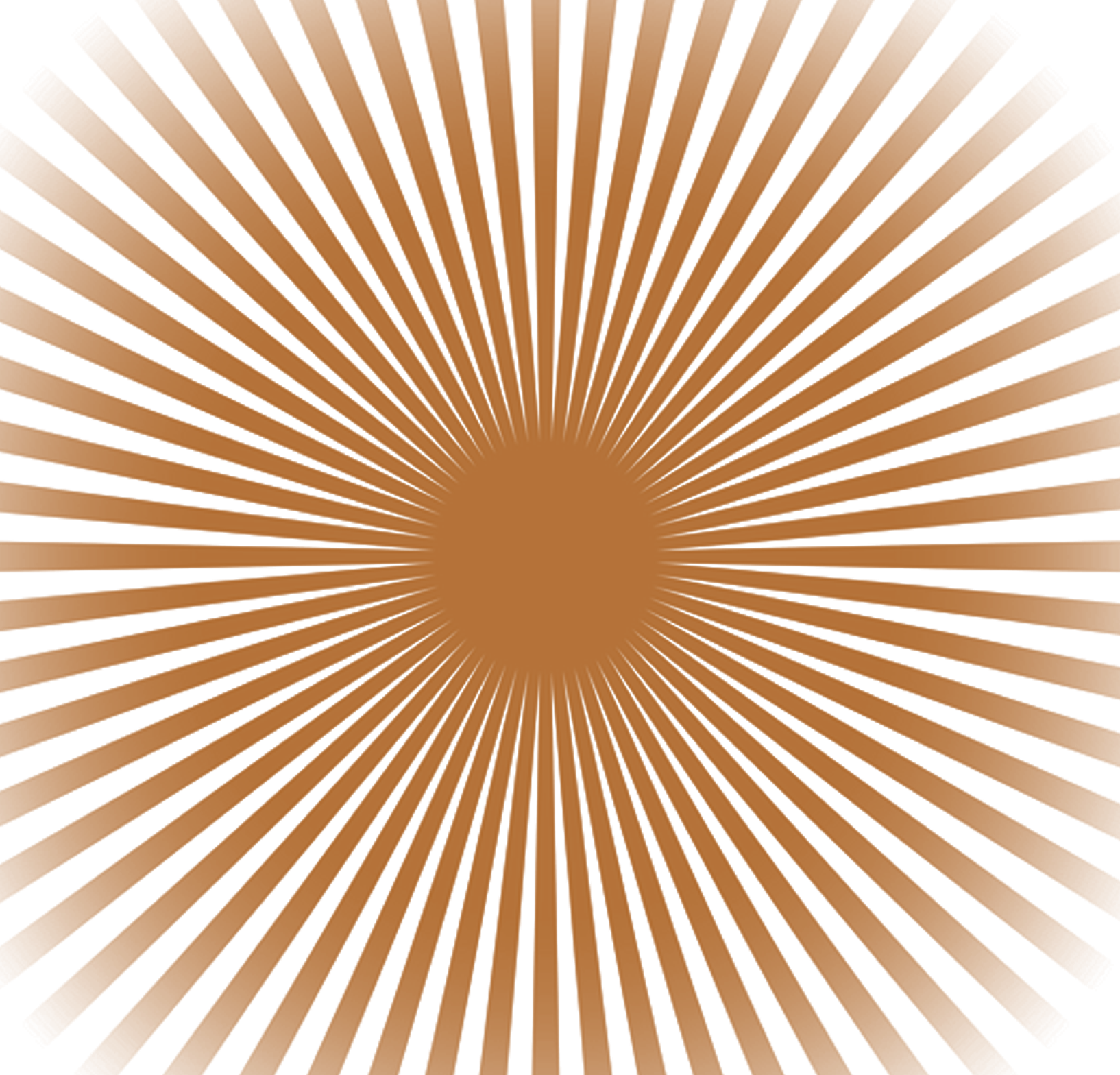 整体把控，时间至上 (Master the Clock)：

拿到试卷： 第一时间浏览全卷（尤其是作文题目），对难度、题量、题型分布做到心中有数。深呼吸，稳住心神。

严格分配时间： 牢记各题型建议时间（如听力20min，阅读+七选五40min，完形15min，语填+改错15min，作文30min，留5min检查）。这是底线！

果断取舍： 遇到难题（尤其是阅读或完形中个别卡壳题），标记后立即跳过！ 绝不死磕，确保会做的题有充足时间拿下。最后若有时间再回头攻坚。
整体把控，合理规划考试时间
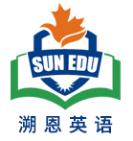 "Time is not your enemy—it’s your ally. Master it, and you master the battlefield."
                    时间并非敌人，而是战友。驾驭它，你便主宰了战场。
拿到试卷： 第一时间浏览全卷（尤其是作文题目），对难度、题量、题型分布做到心中有数。深呼吸，稳住心神。

严格分配时间： 牢记各题型建议时间（如听力20min，阅读+七选五35-40min，完形10-15min，语法填空5min，作文40-45min，留5min检查）。这是底线！

果断取舍： 遇到难题（尤其是阅读或完形中个别卡壳题），标记后立即跳过！ 绝不死磕，确保会做的题有充足时间拿下。最后若有时间再回头攻坚。
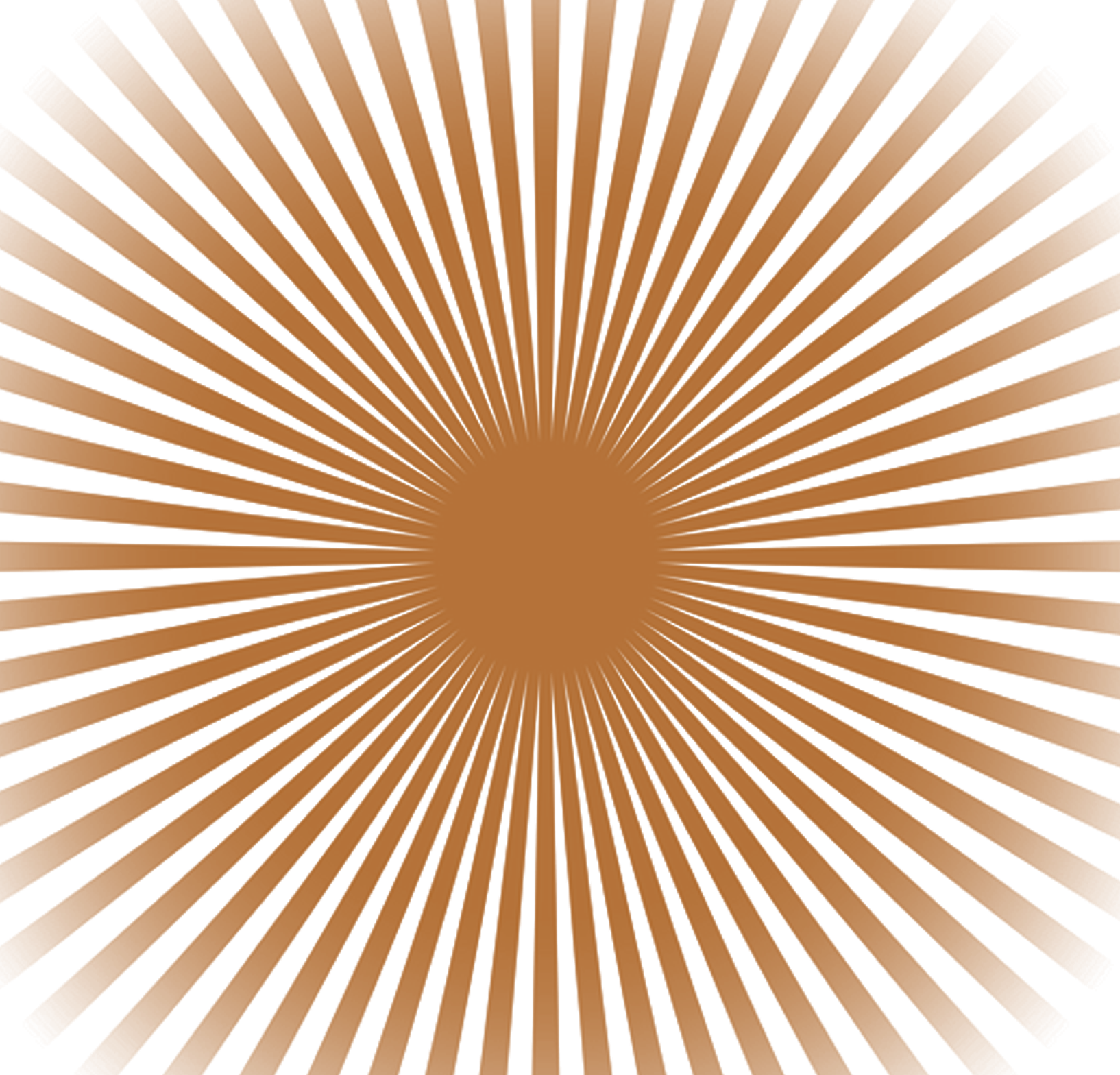 听力部分，赢在起跑线
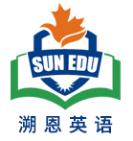 "Listen not just with your ears, but with your heart. Every word you catch is a step closer to victory."
          不仅用耳倾听，更要用心捕捉。你抓住的每个词，都是迈向胜利的一步。
试音&读题： 利用宝贵时间！快速阅读题干和选项，圈画关键词（Who, What, When, Where, Why, How），预测话题和问题。提前预判是成功的一半！

专注第一遍： 力求听懂大意，抓核心信息（人物关系、事件发展、数字、地点、态度）。简单信息题争取一遍解决。

利用第二遍： 重点攻克细节题和推理题，验证第一遍的答案，捕捉遗漏信息。答案写在答题卡上！

注意：听力前五题短对话必须高度集中注意力，若有未听清的，不要过多纠结，着眼于当下的每一题，不要影响后面的听力答题。
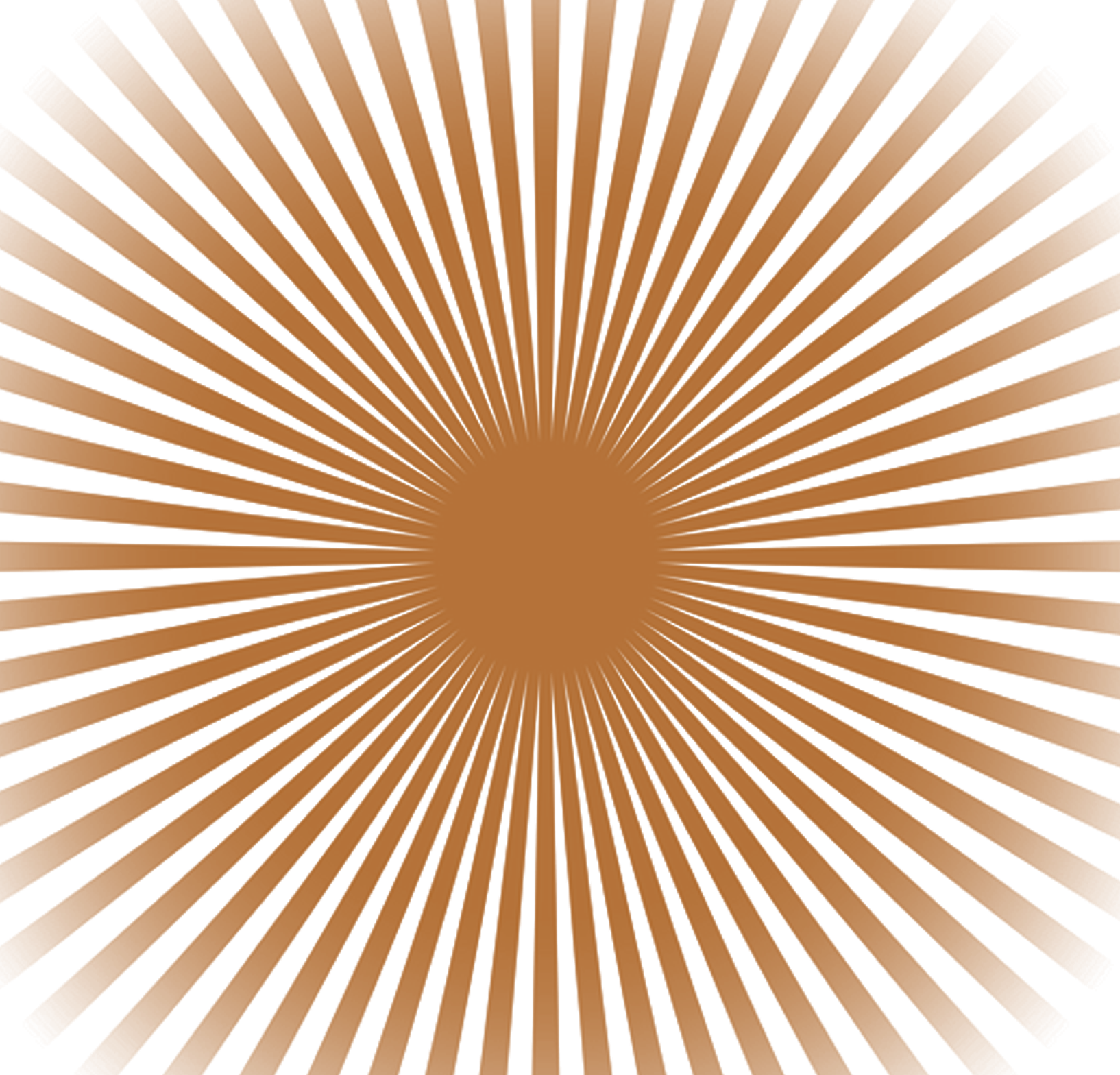 阅读理解，得阅读者得天下
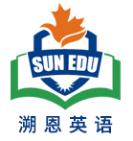 "Words are the mirrors of thoughts. Look closely, and they’ll reveal their secrets to you."
              文字是思想的镜子。凝神细读，自会向你吐露真意。
先题后文，定位精准： 先读题干，明确问题，带着问题去文中定位关键句（通常是题号顺序对应段落顺序）。

圈画关键： 定位后，精读相关句段，圈画与答案直接相关的关键词、转折词(but, however)、因果词(because, therefore)、态度词等。

忠于原文： 答案一定基于文本！避免主观臆断和过度推理。正确选项往往是原文信息的同义替换或合理推断。警惕绝对化词语(always, never, all, none)和偷换概念。

主旨大意： 关注首尾段、段落首尾句、反复出现的核心词。七选五特别注意逻辑衔接词(however, for example, therefore, besides)和代词指代(this, that, these, they)，注意正确的选项必须是内容和逻辑均匹配。
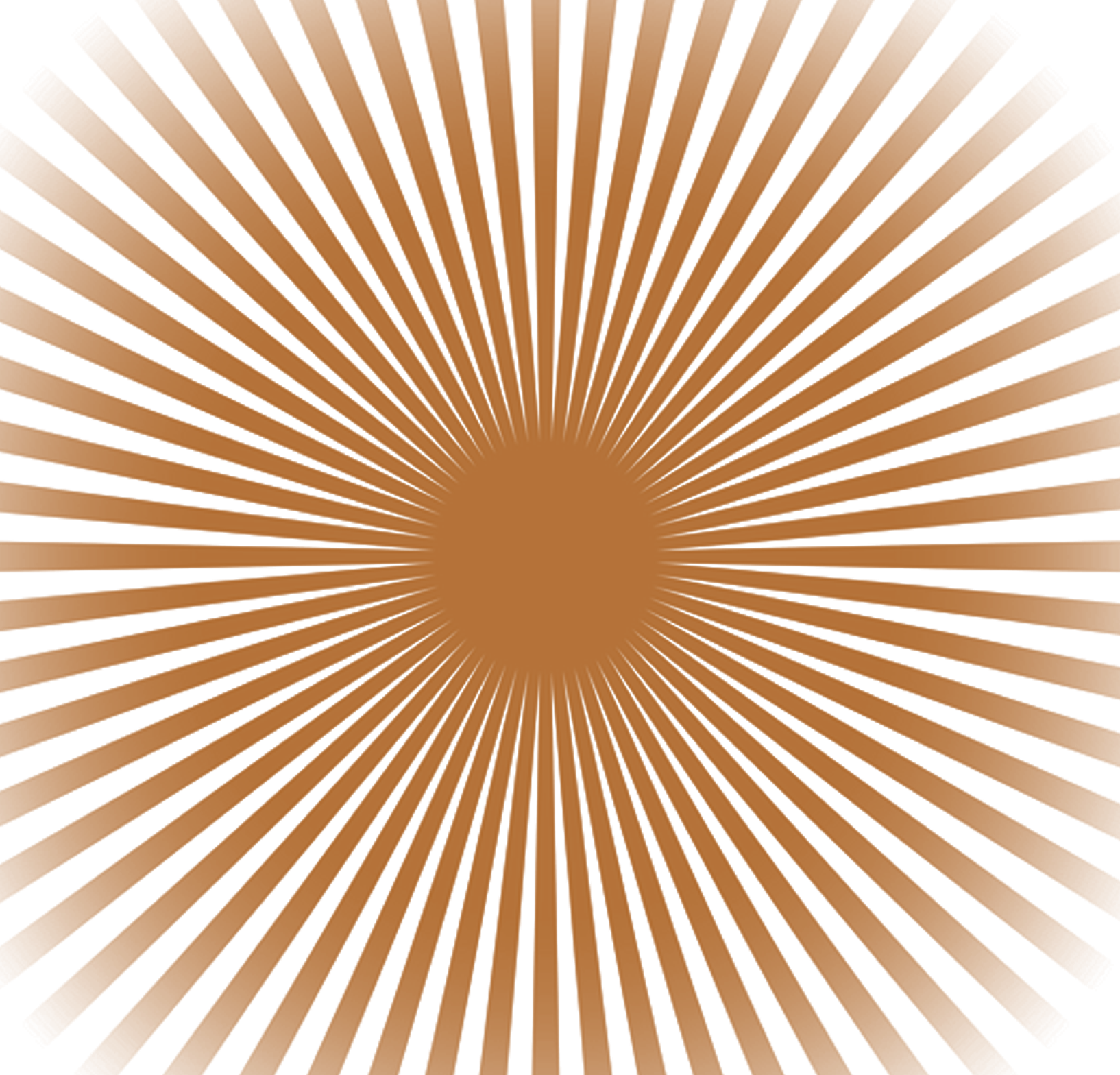 完形填空，注意上下文
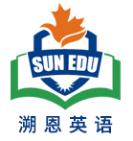 "Every blank is a bridge to the full story—trust your instincts, connect the dots, and the answers will shine through."
                                每个空格都是通往完整故事的桥梁——相信你的直觉，串联线索，答案自会浮现。
通览全文： 先快速通读一遍（跳过空格），把握文章主旨、基调（褒贬）、基本脉络和人物情感变化。首句尤其关键！

瞻前顾后： 填空时，务必联系空前后文。答案往往藏在上下文线索中（同义复现、反义对比、逻辑关系、固定搭配）。

词义辨析： 结合语境选择最符合语义、情感色彩和语法的选项。注意熟词新义、一词多义（近几年高考必有一题）。

代入检查： 初步选完后，将答案代入全文通读，检查是否逻辑通顺、语义连贯。
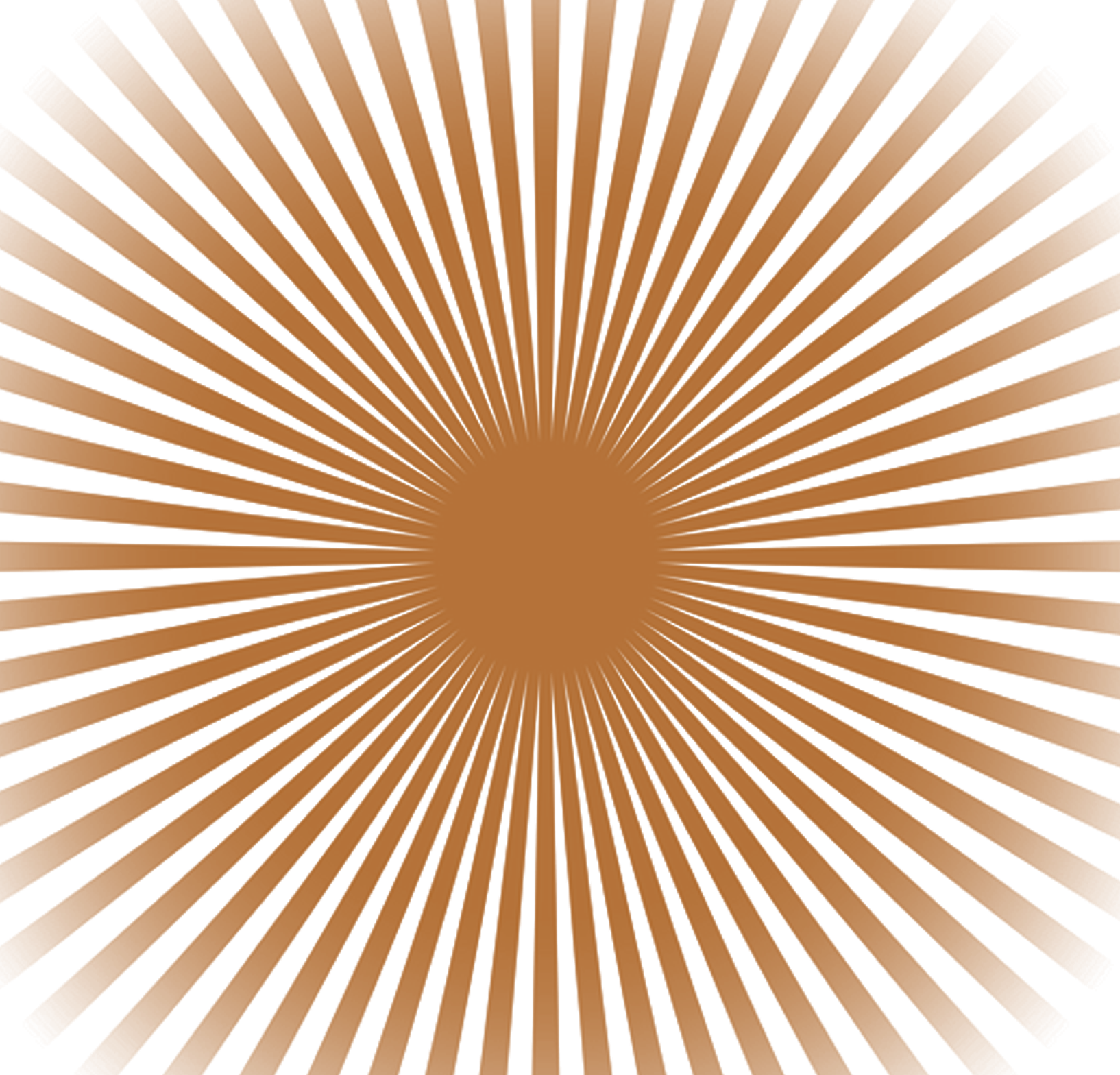 "Grammar is the backbone of language. Every blank you fill strengthens your mastery of English."
（语法是语言的脊梁。你填写的每个空，都在加固你对英语的掌控。）

2. 诗意隐喻版
语法填空，细节决定成败
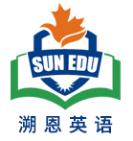 "Grammar is the backbone of language. Every blank you fill strengthens your mastery of English."
                           语法是语言的脊梁。你填写的每个空，都在加固你对英语的掌控。
始终遵循“读文本、析语意、理成分、判缺失、寻线索、填空格”的做题原则，在理解语篇意义的基础上做题，不能只着眼于横线前后的几个词或凭直觉，否则容易造成失分。注意书写规范，规范大小写，写错的单词整个划掉以后重新写，不要超出答题区域！

牢记语法填空做题六大口诀，助你语法填空不丢分：
一逻二搭三固定，介词选择不费力。
一标二联三验，熟词新义现原形。
看成分、判词性、记拼写，词性转换巧破解。
一看时态、二看语态、三看主谓一致（谓语动词）
一看搭配，二看主被动，三看时间点（非谓语动词）
一辨二划三括——辨句式，划成分，括修饰（长难句梳理）
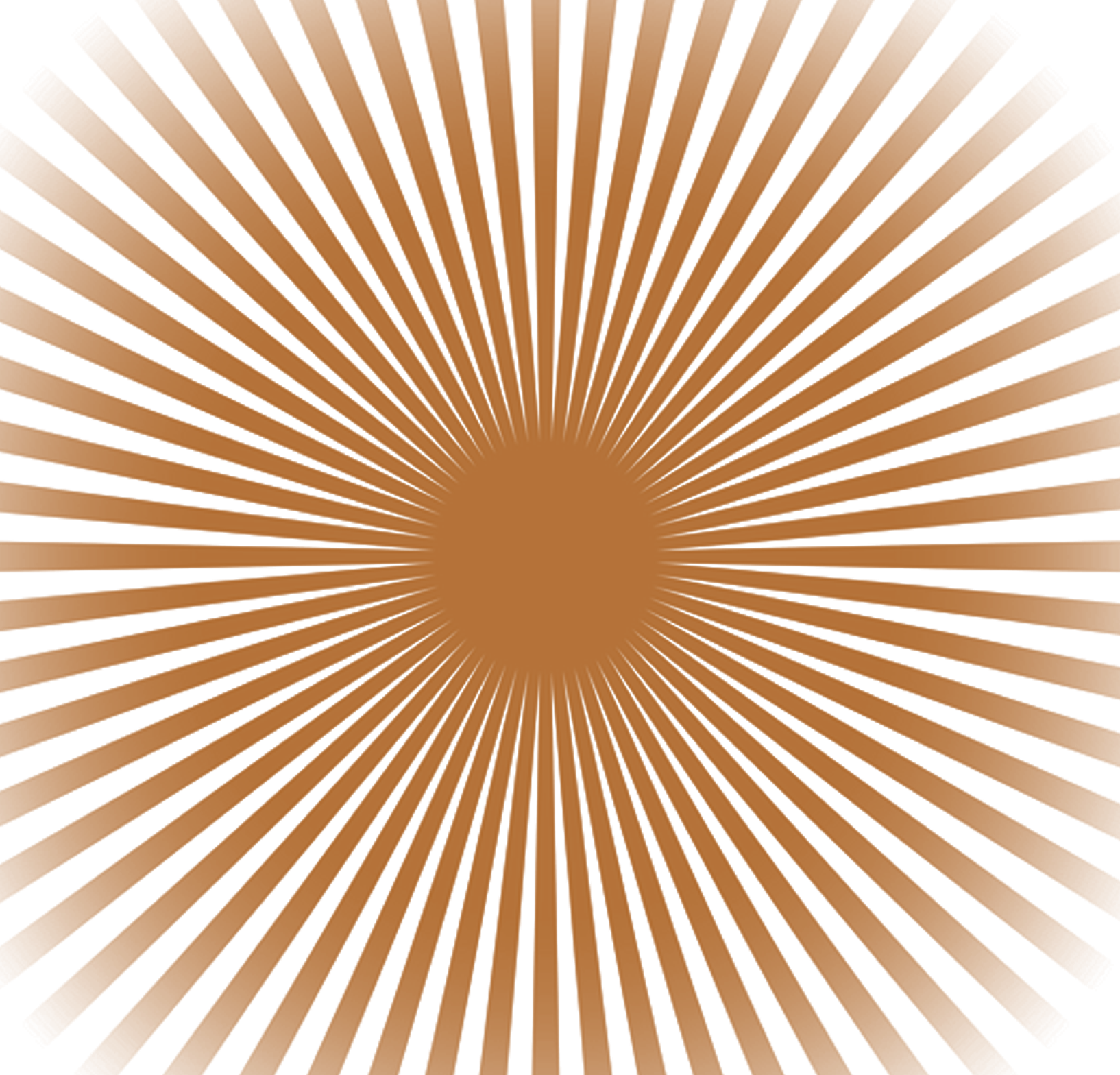 书面表达，门面担当
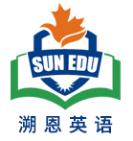 "Your pen is your sword. Wield it with clarity, and the world will hear your voice."
                             笔锋如剑，明晰为刃。挥毫之间，世界将听见你的声音。
应用文写作：牢记应用文写作四步骤——仔细审题，拟定结构；研读要点，拓展细节；结合教材，搭建语料。多花一分钟仔细审清题目要求（体裁、写作对象、人称、时态额、要点等），写作过程中合理布局要点比例和衔接要点内容，牢记读者意识，围绕体裁和要点灵活运用语料，力求写出一篇“结构清、时态对、要点全、逻辑顺、语句通、卷面净” 的考场佳作。
读后续写：牢记读后续写写作三步骤——精读抓伏笔（快速厘清时间、地点、人物关系、人物性格等背景信息及续写伏笔）、构思定框架（注意主题协同、人物协同、情节协同、语言协同）、描写提档次（五感描写+多样句式）。记住使用有把握的词汇和句型，避免追求华丽辞藻而犯错。基础分比高级分更可靠！

"当你提笔时，记住：应用文的每一分都来自严谨，续写的每一分都来自共鸣。你已储备万千星河，此刻只需照亮一方纸页。"
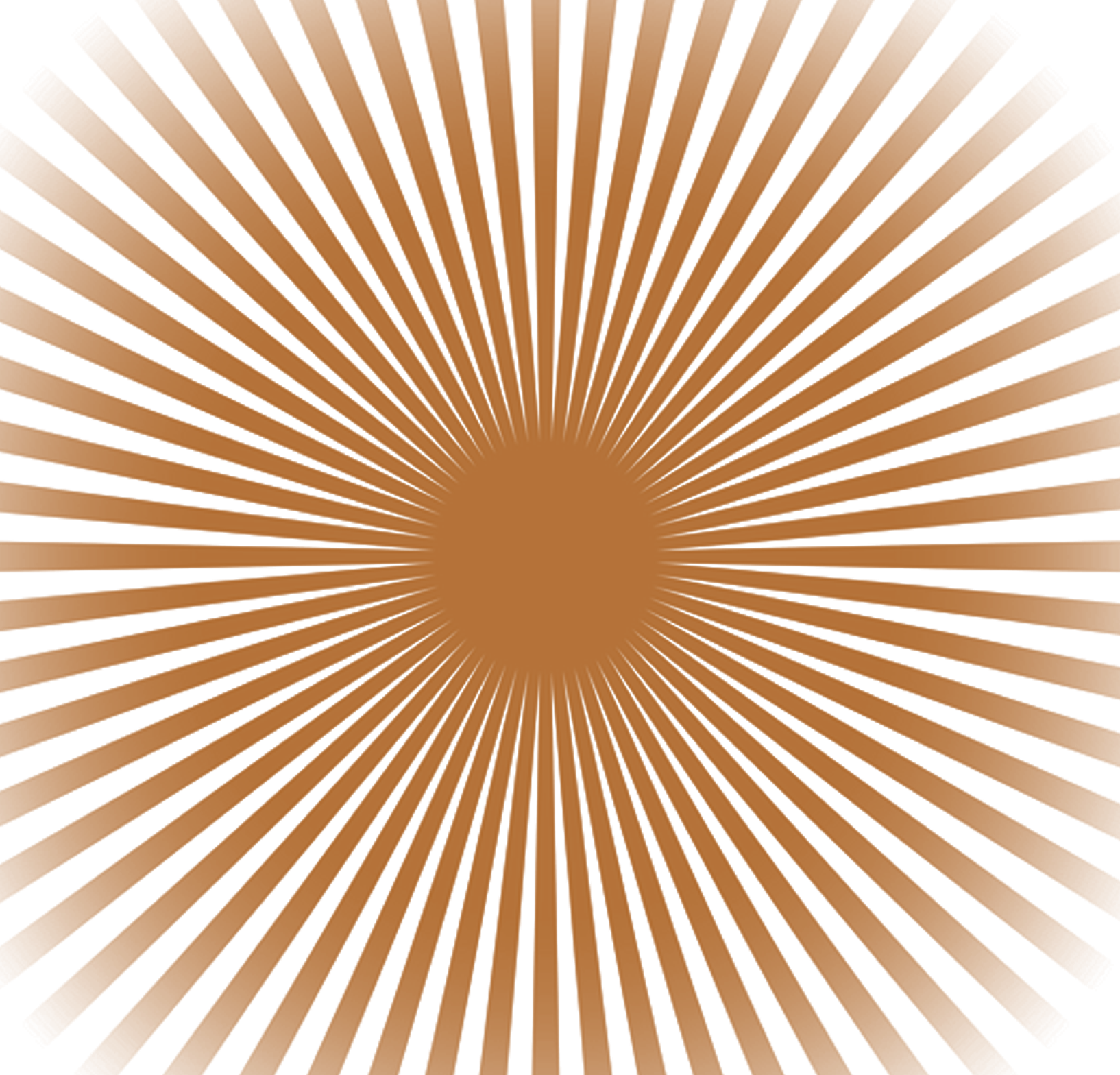 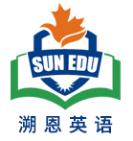 "Every word you’ve learned, every effort you’ve made, has woven the wings to soar through this challenge. Today, you’re ready to fly."
心理赋能
Be calm. Be confident.
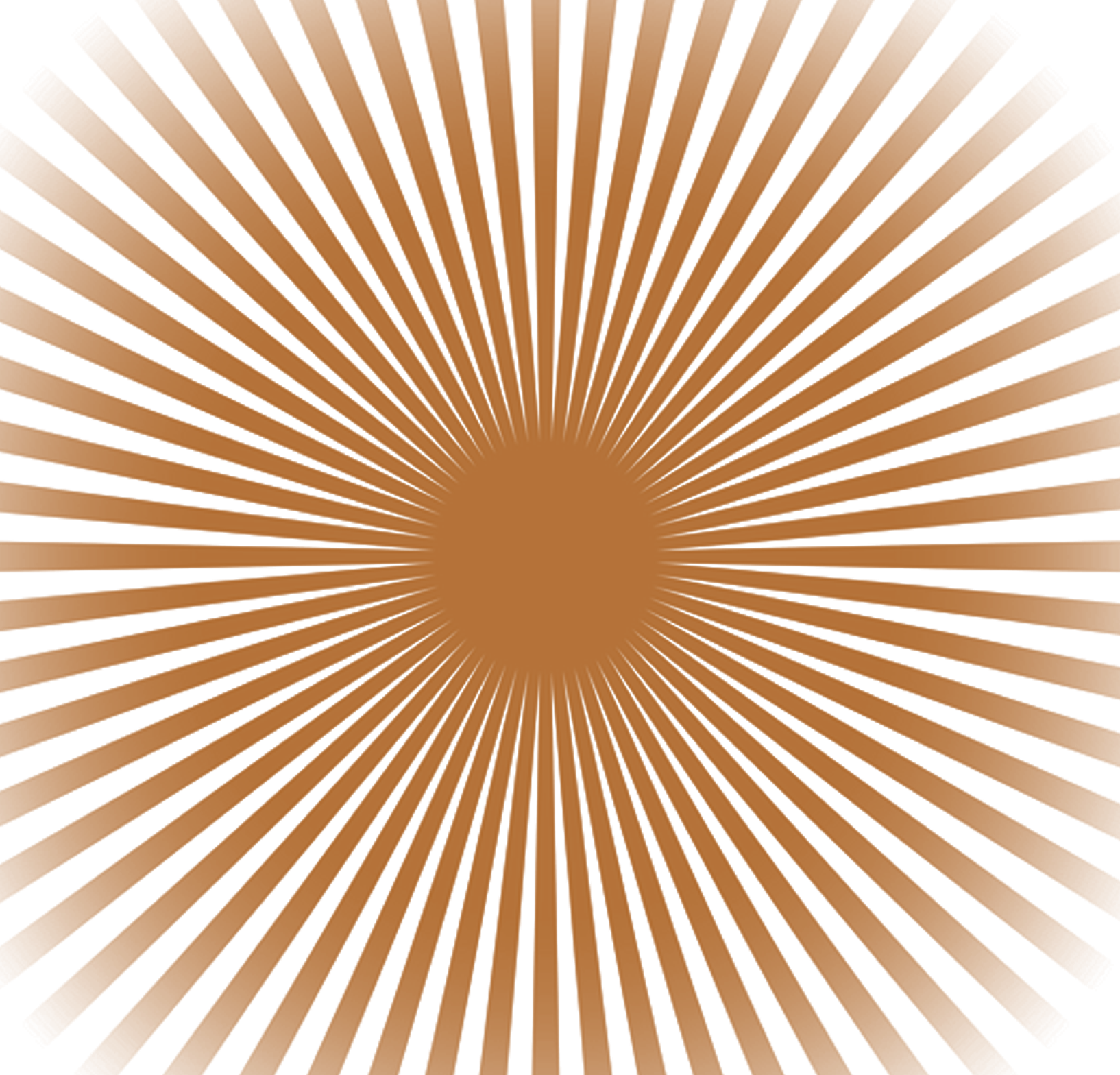 🧘 静：接纳紧张，化为动力
💪 信：“我准备好了！”（实力回顾）
🌊 韧：难题跳过，专注当下
☀️ 安：作息规律，物品备齐
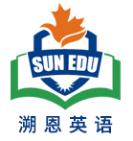 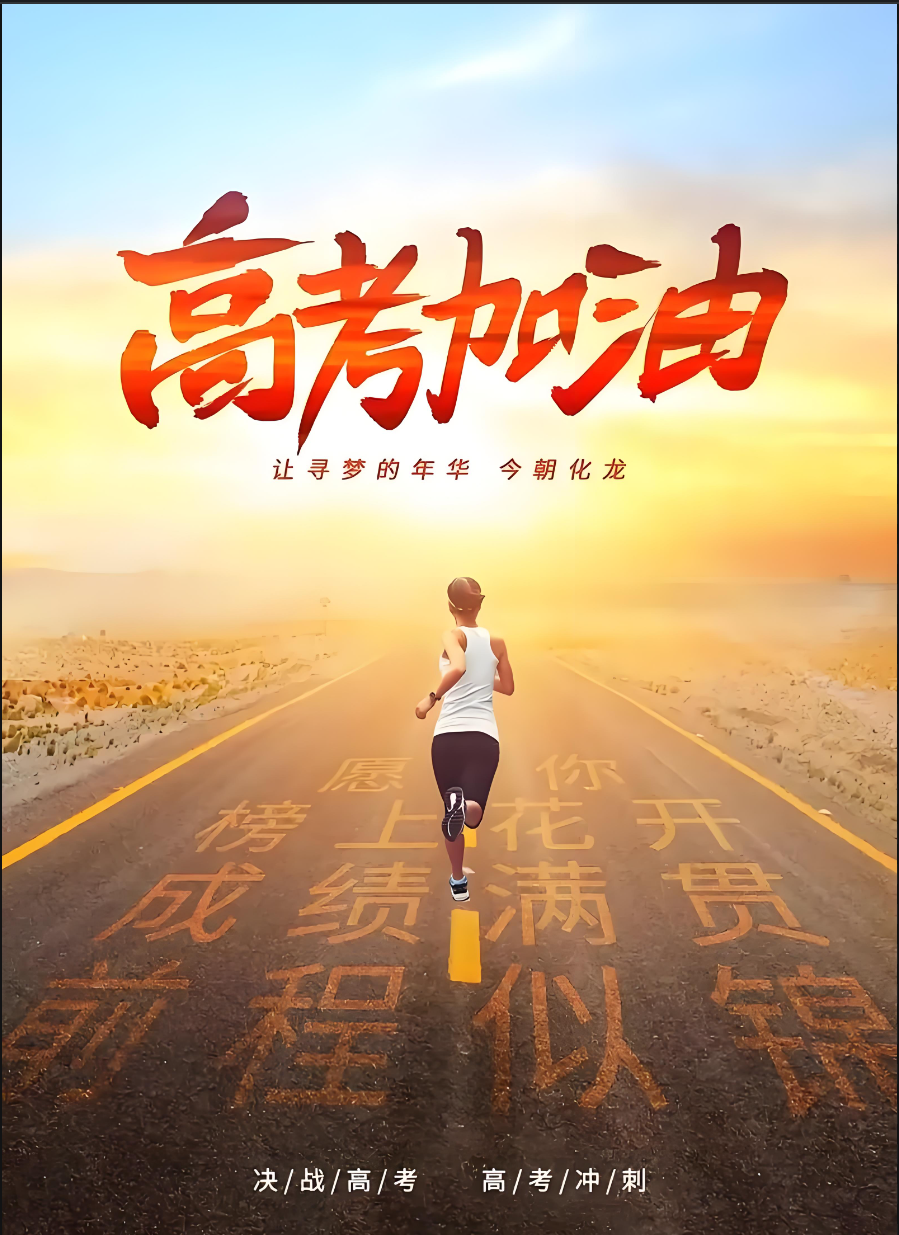 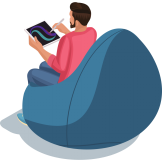 静：接纳紧张，化为动力

信：“我准备好了！”

韧：难题跳过，专注当下

安：作息规律，物品备齐
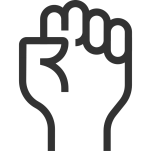 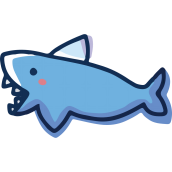 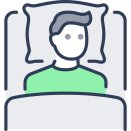 考后智慧：绝不对答案！下一科，才是主战场！
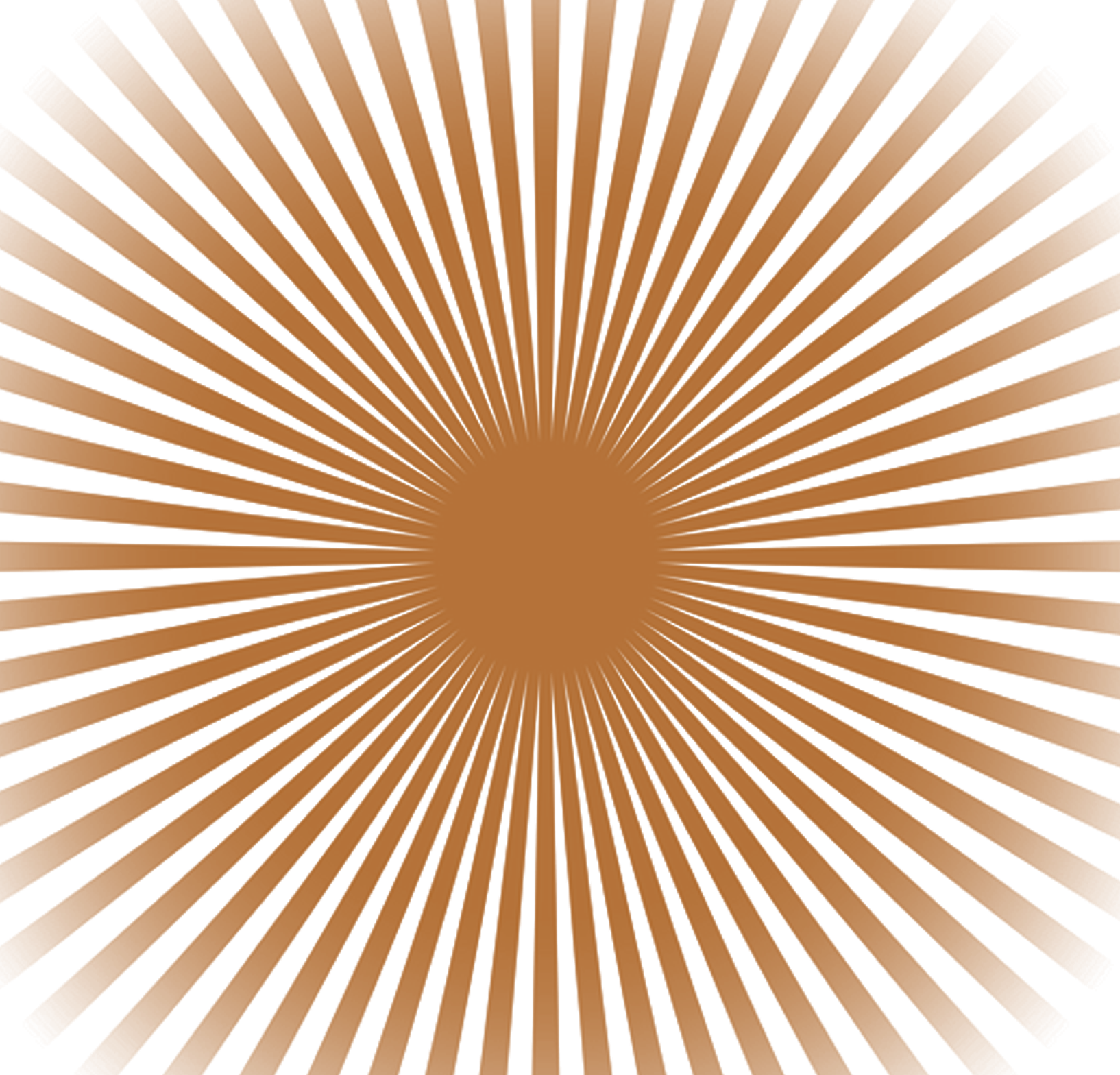 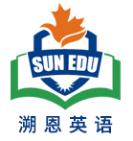 孩子们：
请将这场考试看作灵魂的展卷礼。
你写的不是答案，是少年与世界的对谈；
你交的不是试卷，是时光写给未来的序言。
提笔如剑，落字成光。
我们更高处见！
高考加油！